ЦИТ КУЗБАССА – ЦИФРА ДНЯ
503
ЗАЯВКИ ВЫПОЛНЕНО ЗА ОКТЯБРЬ
Предсказание на сентябрь
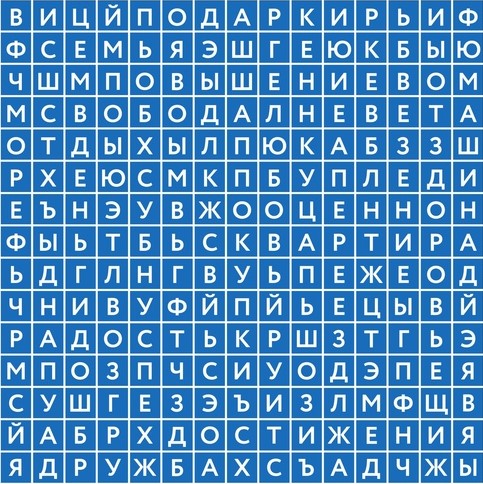